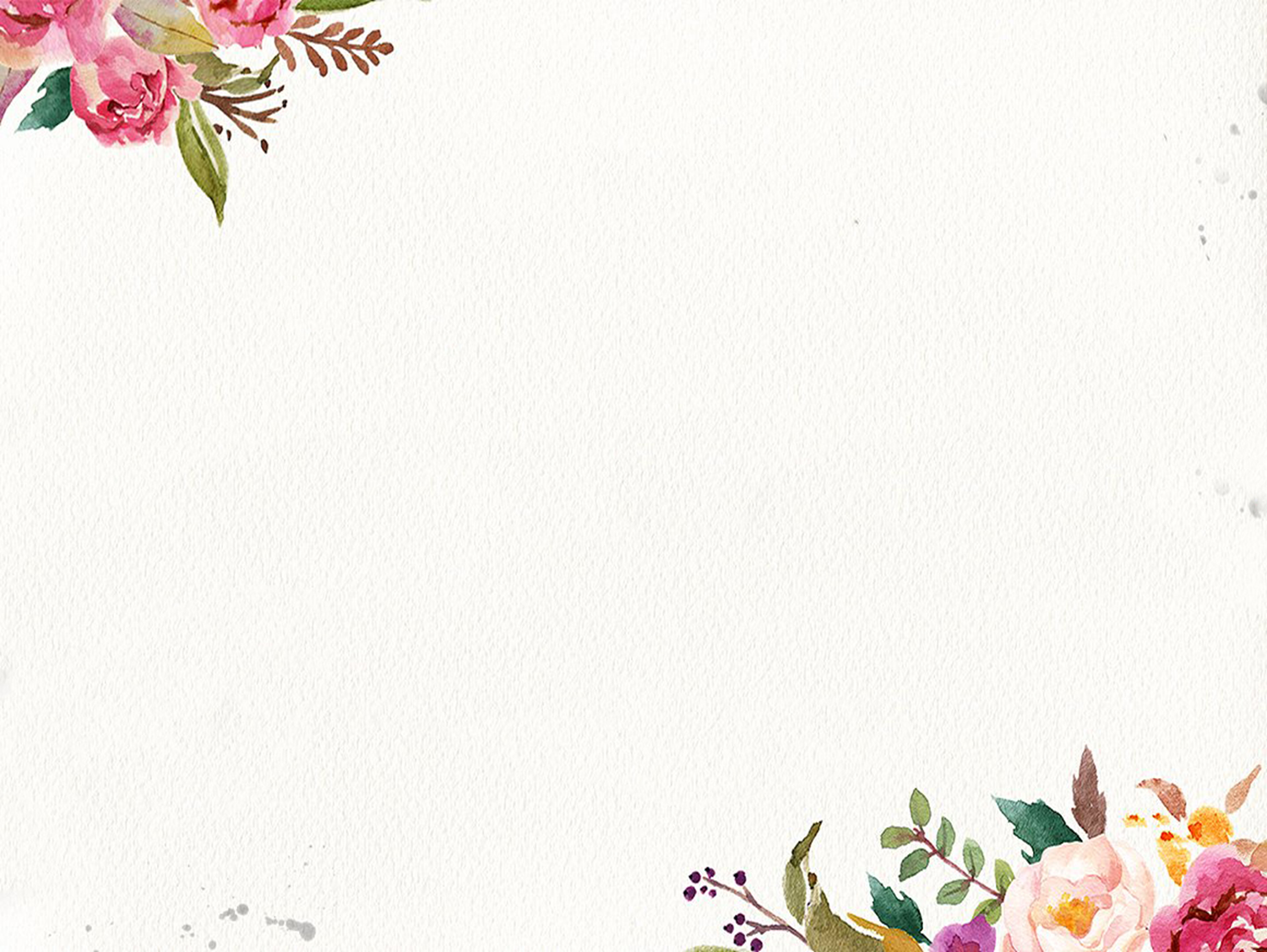 GIẢI BÀI TOÁN BẰNG CÁCH LẬP HỆ PHƯƠNG TRÌNH (TIẾP)

DẠNG 6: BÀI TOÁN VỀ QUAN HỆ GIỮA CÁC SỐ
Dạng 6: Bài toán về quan hệ giữa các số    *Chú ý: Biểu diễn số
Bài 1: Tìm hai số tự nhiên biết tổng của chúng bằng 19 và tổng các bình phương của chúng bằng 185.
x      y
+     = 19
x2 + y2 = 185
Gọi hai số cần tìm lần lượt là x, y (             )
Vì tổng hai số bằng 19 nên ta có phương trình:
x + y = 19   (1)
Vì tổng các bình phương của chúng bằng 185 nên ta có phương trình:
x2 + y2 = 185  (2)
Từ (1) và (2) ta có hệ phương trình:
(thỏa mãn)
(thỏa mãn)
Với y = 8 => x = 19 – 8 = 11 (thỏa mãn)
Với y = 11 => x = 19 – 11 = 8 (thỏa mãn)
Vậy hai số cần tìm là 8 và 11.
Bài 2: Tìm hai số tự nhiên biết tổng của chúng bằng 2216 và nếu lấy số lớn hơn chia cho 9 thì được thương là số kia và dư 56.
x     y
+    = 2216
9x + 56 = y <=> …..
Gọi hai số cần tìm lần lượt là x, y (                                    )
Vì tổng hai số bằng 2216 nên ta có phương trình:
x + y = 2216   (1)
Vì nếu lấy số lớn hơn chia cho 9 thì được thương là số kia và dư 56 nên ta có phương trình:
9x + 56 = y
<=> 9x - y = -56  (2)
Từ (1) và (2) ta có hệ phương trình:
(thỏa mãn)
(thỏa mãn)
Vậy hai số cần tìm là 216 và 2000
Bài 3: Cho một số tự nhiên có hai chữ số. Tổng hai chữ số của chúng bằng 13. Tích hai chữ số ấy nhỏ hơn số đã cho là 25. Tìm số đã cho.
Phân tích:
Gọi số cần tìm là
x + y = 13
- xy = 25
Gọi số cần tìm là      (                                               )
Vì tổng hai chữ số của chúng bằng 13 nên ta có phương trình:
x + y = 13    (1)
Vì tích hai chữ số ấy nhỏ hơn số đã cho là 25 nên ta có phương trình:
- xy = 25
Từ (1) và (2) ta có hệ phương trình:
(không thỏa mãn)
Xét (3)
(thỏa mãn)
Với x = 6 => y = 13 – 6 = 7 (thỏa mãn)
Vậy số cần tìm là 67
Bài 4: Tổng hai lần chữ số hàng chục và ba lần chữ số hàng đơn vị của một số có hai chữ số là 14. Nếu đổi chỗ chữ số hàng chục và hàng đơn vị cho nhau thì được số mới nhỏ hơn số ban đầu là 18 đơn vị. Tìm số có hai chữ số đó.
Gọi số cần tìm là      (                                               )
Vì tổng hai lần chữ số hàng chục và ba lần chữ số hàng đơn vị là 14 nên ta có phương trình:
2x + 3y = 14    (1)
Nếu đổi chỗ chữ số hàng chục và hàng đơn vị cho nhau thì được số mới là
Vì số mới nhỏ hơn số ban đầu là 18 đơn vị nên ta có phương trình:
Từ (1) và (2) ta có hệ phương trình:
(thỏa mãn)
(thỏa mãn)
Vậy số cần tìm là 42
BÀI VỀ NHÀ
Bài 1: Một mảnh đất hình chữ nhật có chu vi bằng 28m. Đường chéo hình chữ nhật dài 10m. Tính độ dài hai cạnh của mảnh đất của hình chữ nhật.

       
Bài 2: Người ta trộn 4kg chất lỏng loại I với 3kg chất lỏng loại II được một hỗn hợp có khối lượng riêng là 700 kg/m3. Biết khối lượng riêng của chất lỏng loại I lớn hơn khối lượng riêng của chất lỏng loại II là 200 kg/m3. Tính khối lượng riêng của mỗi chất lỏng
Gợi ý: Bình phương đường chéo bằng tổng bình phương hai cạnh (định lí pi-ta-go)
Bài 2: Người ta trộn 4kg chất lỏng loại I với 3kg chất lỏng loại II được một hỗn hợp có khối lượng riêng là 700 kg/m3. Biết khối lượng riêng của chất lỏng loại I lớn hơn khối lượng riêng của chất lỏng loại II là 200 kg/m3. Tính khối lượng riêng của mỗi chất lỏng
Gợi ý: Công thức tính khối lượng riêng
(D là khối lượng riêng, m là khối lượng
V là thể tích)
KLR của 2 chất lỏng lần lượt là x, y
=> x – y = 200
Thể tích lần lượt của hai chất lỏng là
Thể tích hỗn hợp là